Комп’ютерні мережі
Підготувала:
 Грабенко Анастасія
Класифікація комп’ютерних мереж
Локальні мережі
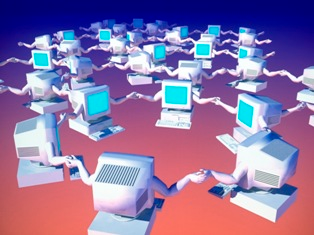 Локальні мережі
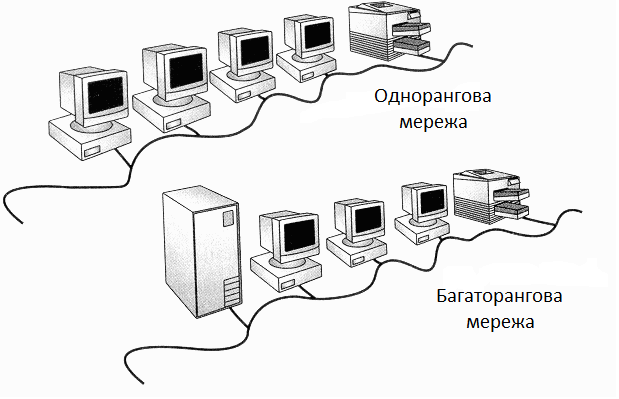 Мережева топологія шина
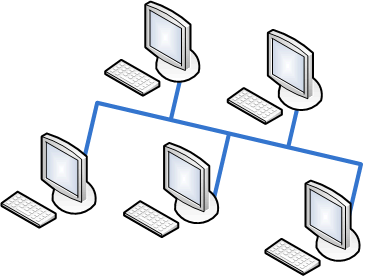 Активна зірка
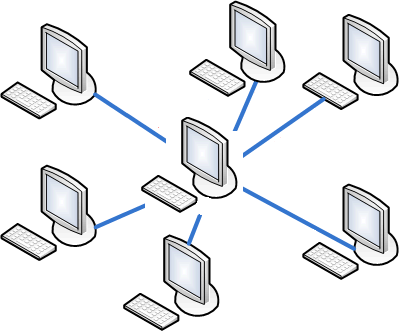 Пасивна зірка
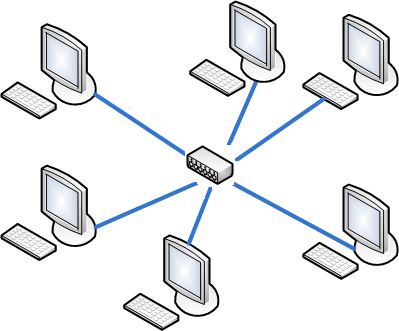 Мережева топологія кільце
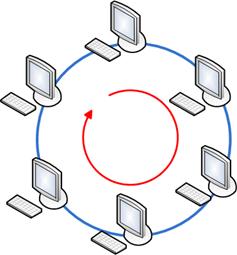 Глобальні та регіональнімережі
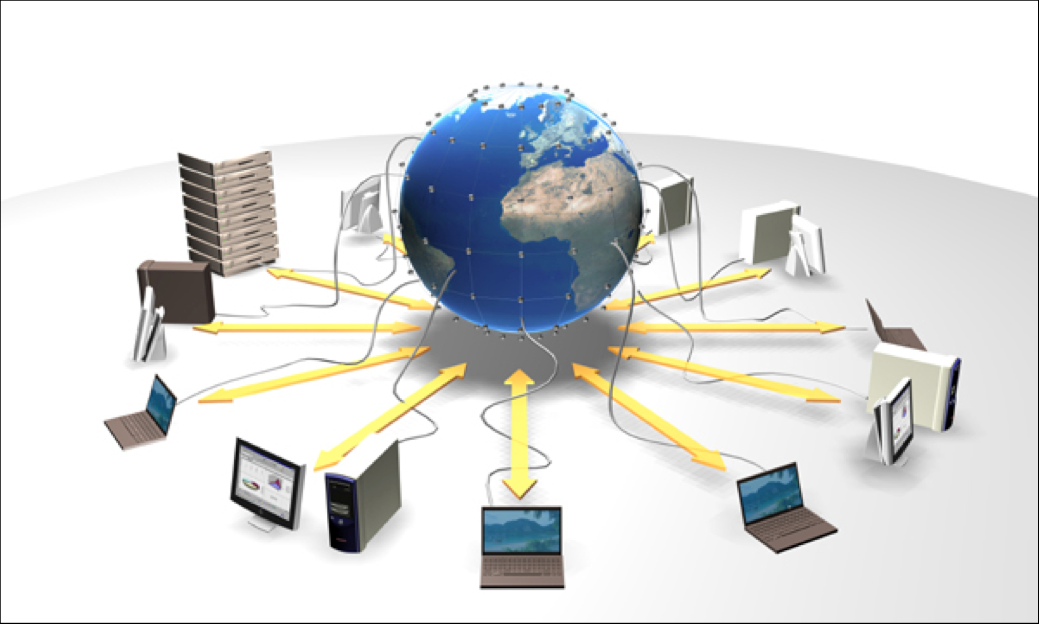 Зв’язок комп’ютерів у віддалених мережах
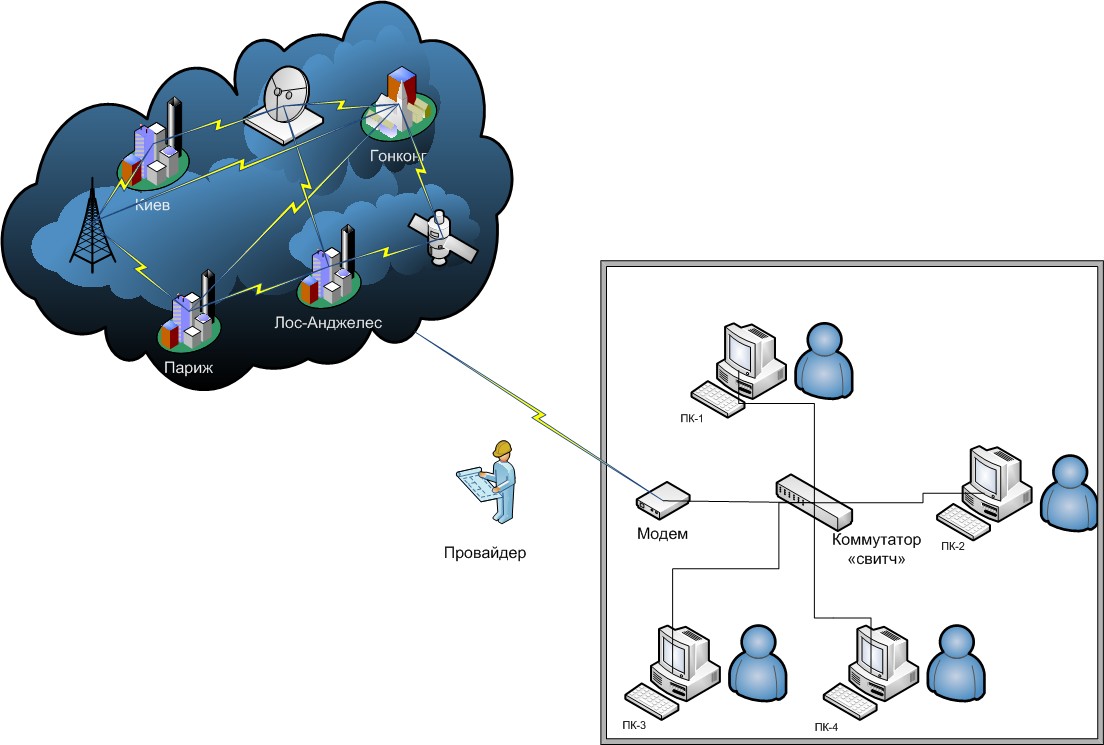 Дякую за увагу!